What I’m learning in Maths today
Balancing Equations – Fill in the missing number
4 x ___   =  21 + 3
Extra challenge!
10³ = ½ of ____

7.5 x 2 = 3 x ___

 56 ÷ 10 = 6 - __
___ x 10    =   110 - 20
54 ÷ 6   =   ½ of ___
8 x 7    =   50 + ___
270 ÷ 10 = 3 x ___
____ + 40  = 7²
Balancing Equations – Fill in the missing number
4 x 6   =  21 + 3
Extra challenge!
10³ = ½ of 2,000

7.5 x 2 = 3 x 5

 56 ÷ 10 = 6 – 0.4
9 x 10    =   110 - 20
54 ÷ 6   =   ½ of 18
8 x 7    =   50 + 6
270 ÷ 10 = 3 x 9
9 + 40  = 7²
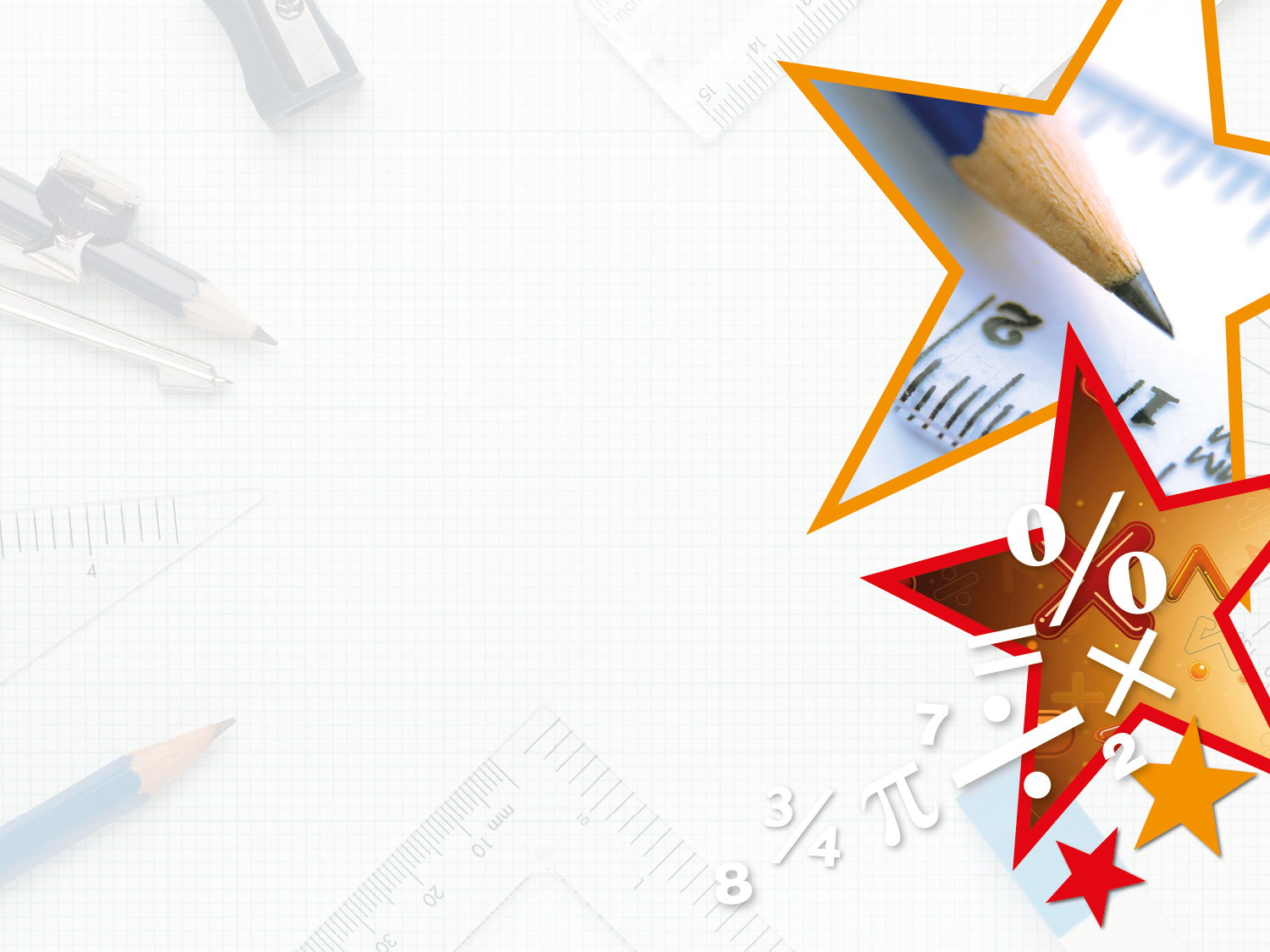 Introduction

Circle the fractions which are greater than 1.
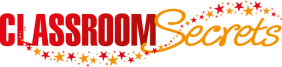 © Classroom Secrets Limited 2018
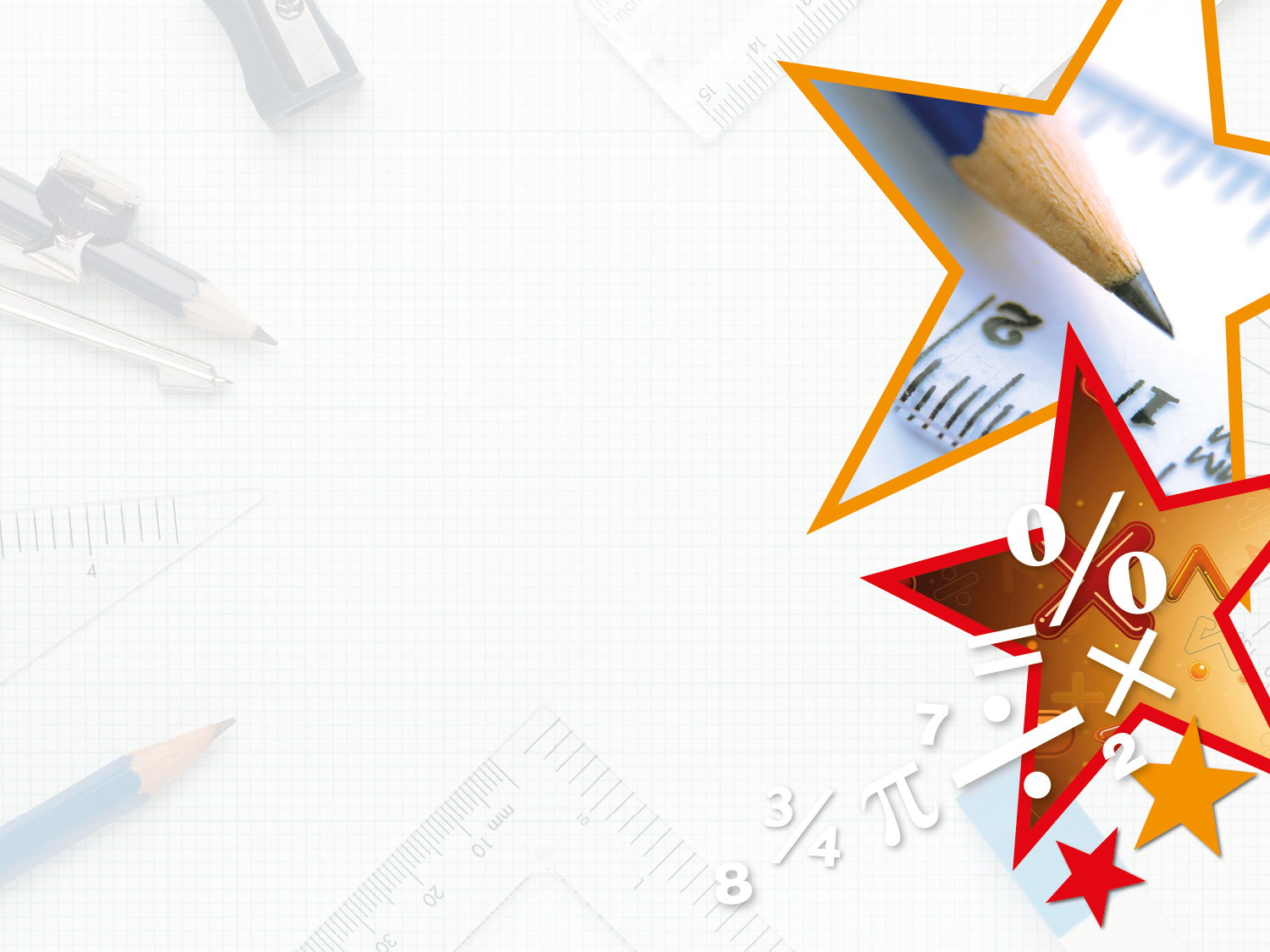 Introduction

Circle the fractions which are greater than 1.
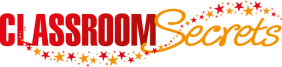 © Classroom Secrets Limited 2018
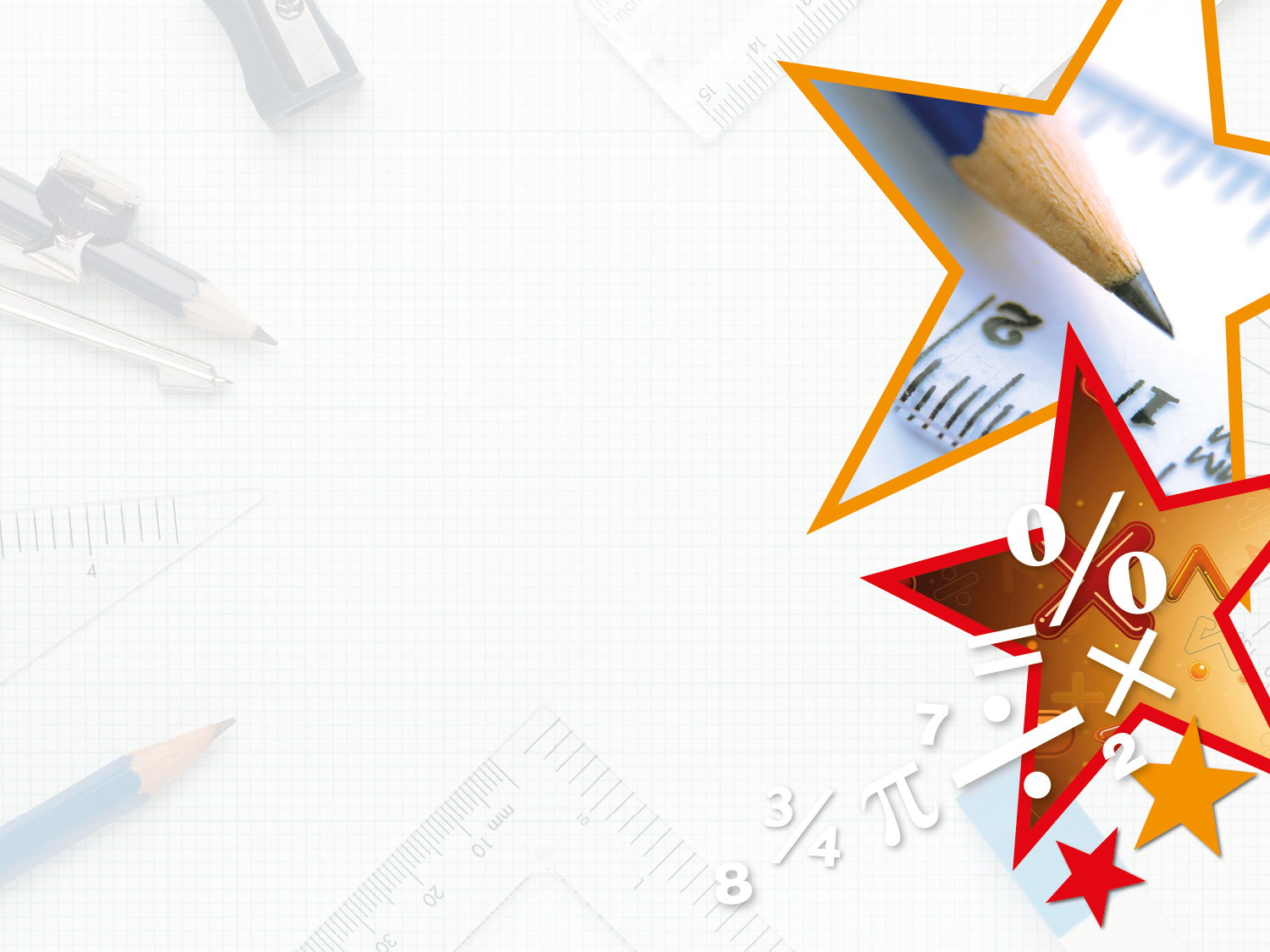 Varied Fluency 1

Circle the biggest fraction below.
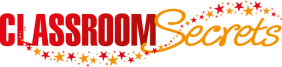 © Classroom Secrets Limited 2018
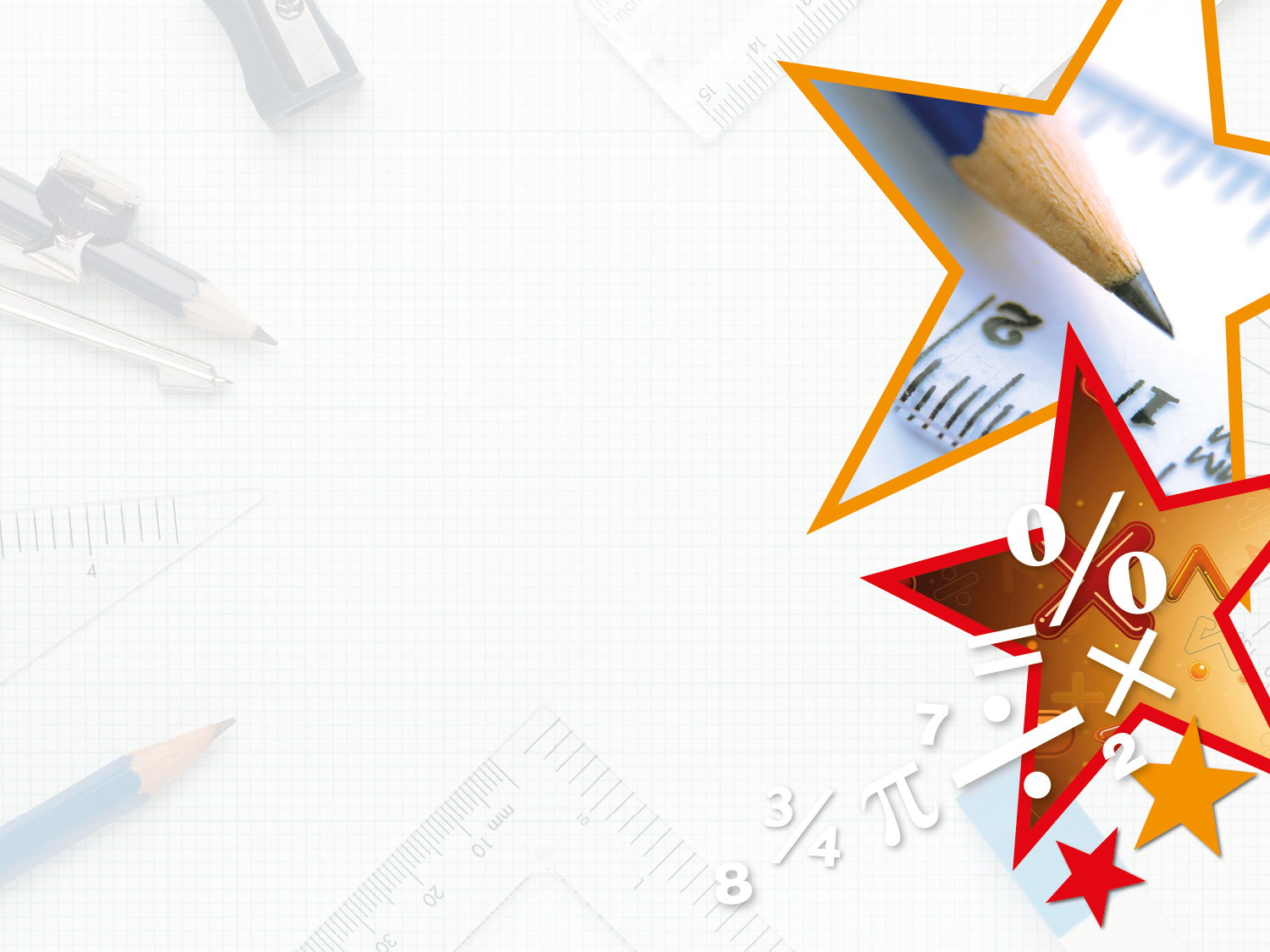 Varied Fluency 1

Circle the biggest fraction below.
20
12
4 = 16
3    12
9 = 18
6    12
20
12
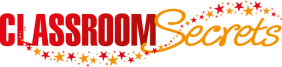 © Classroom Secrets Limited 2018
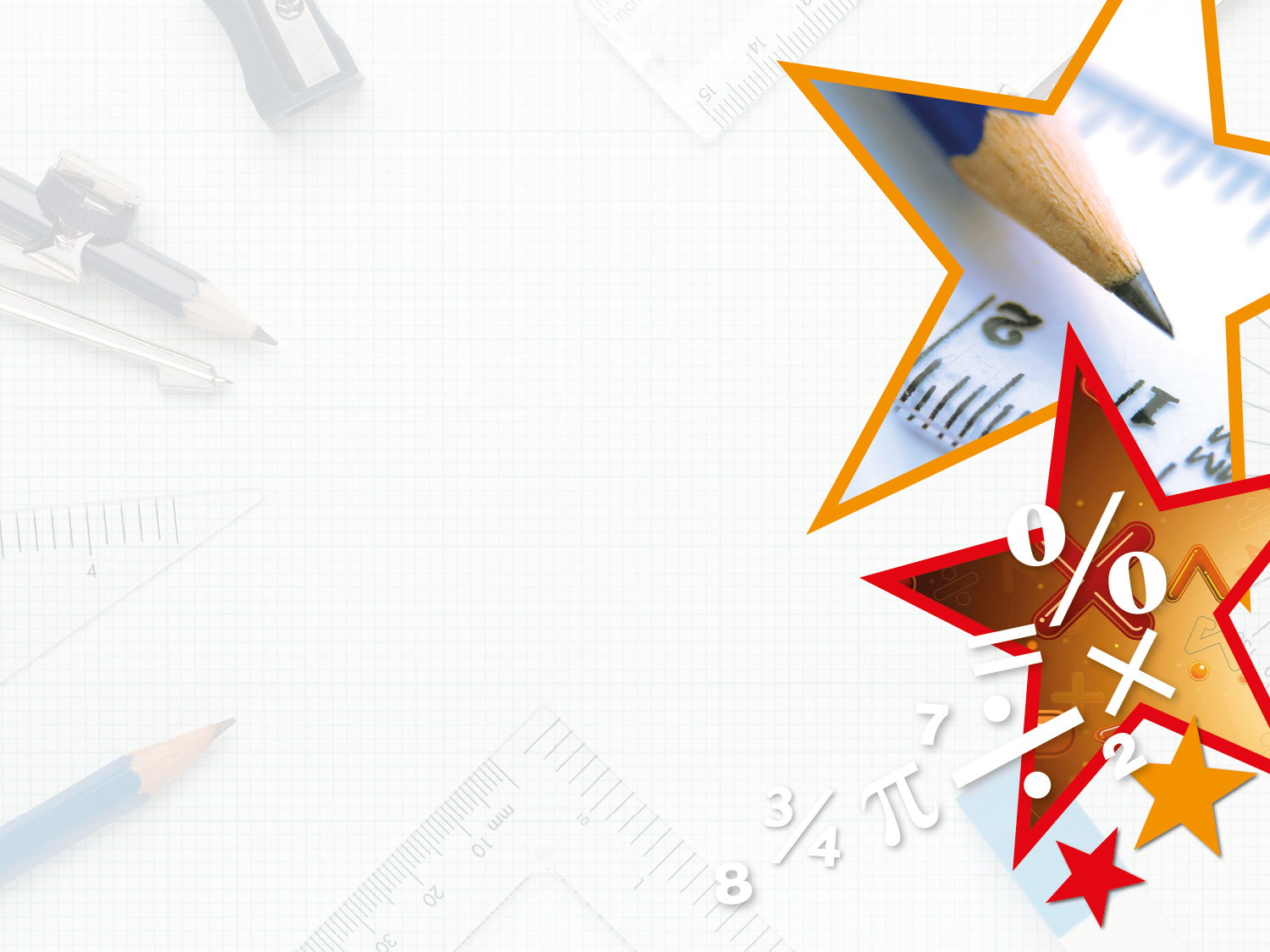 Varied Fluency 2

True or false?
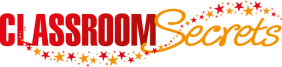 © Classroom Secrets Limited 2018
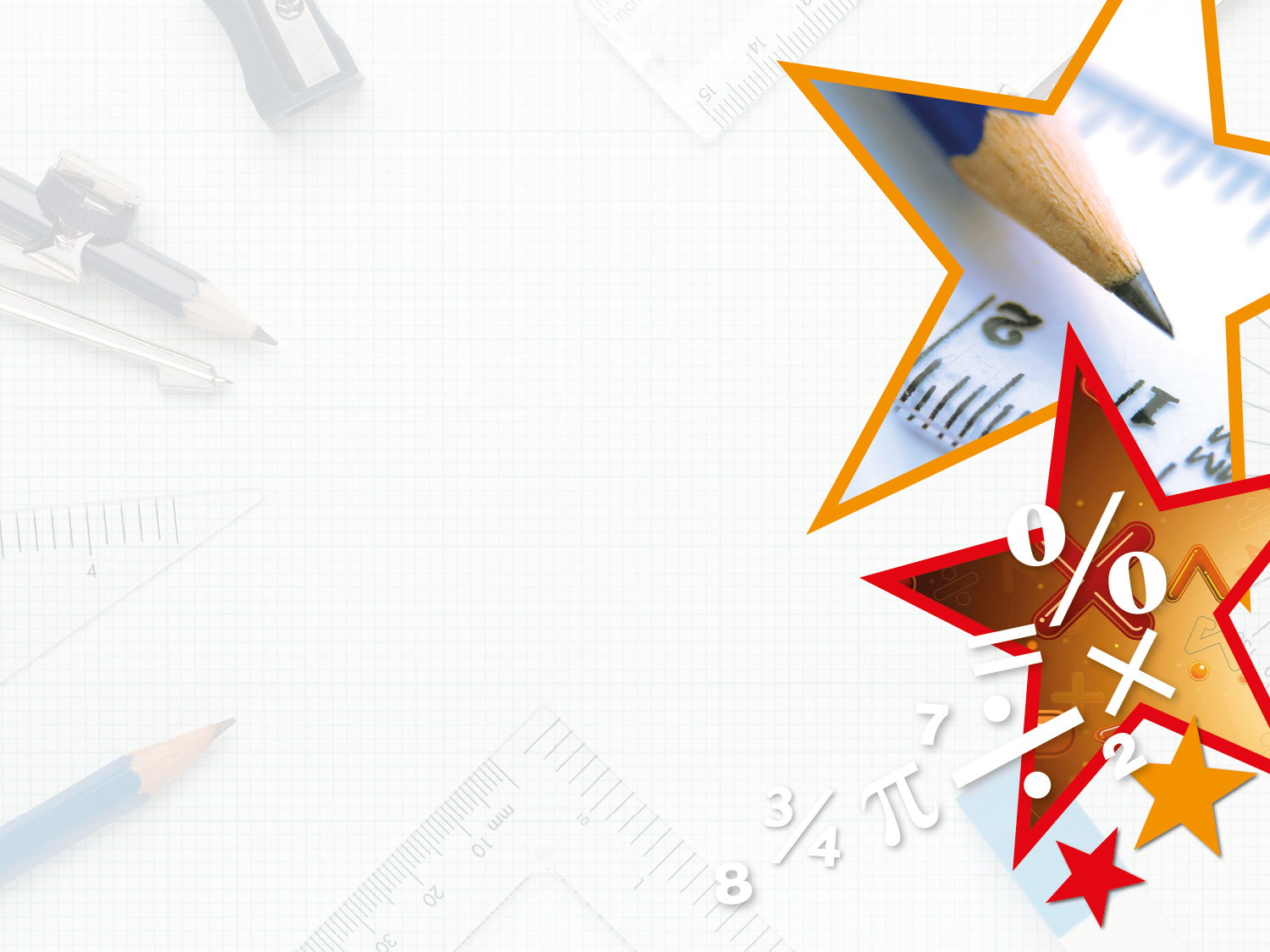 Varied Fluency 2

True or false?











False because 1 and 4/20 = 24/20

and 7/5 is equivalent to 28/20
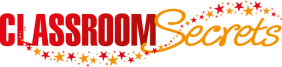 © Classroom Secrets Limited 2018